Act with Intent
Copyright © 2020 Carolina Academic Press, LLC. All rights reserved.
Garratt v. Dailey
PL’s version of facts
DEF’s version of facts
Act
Definition of intent
Holding
Copyright © 2020 Carolina Academic Press, LLC. All rights reserved.
Polmatier v. Russ
Facts
Issue
Act
Definition of intent
Holding
Copyright © 2020 Carolina Academic Press, LLC. All rights reserved.
Act with Intent
Problem 2.1
Bobby loosens his shoulder by swinging his arm.
Misses Carly, but hits Alice.
Can Alice establish that Bobby acted with intent to cause a contact?
Problem 2.2





Did Dennis act with the intent to cause a contact with respect to Alan?
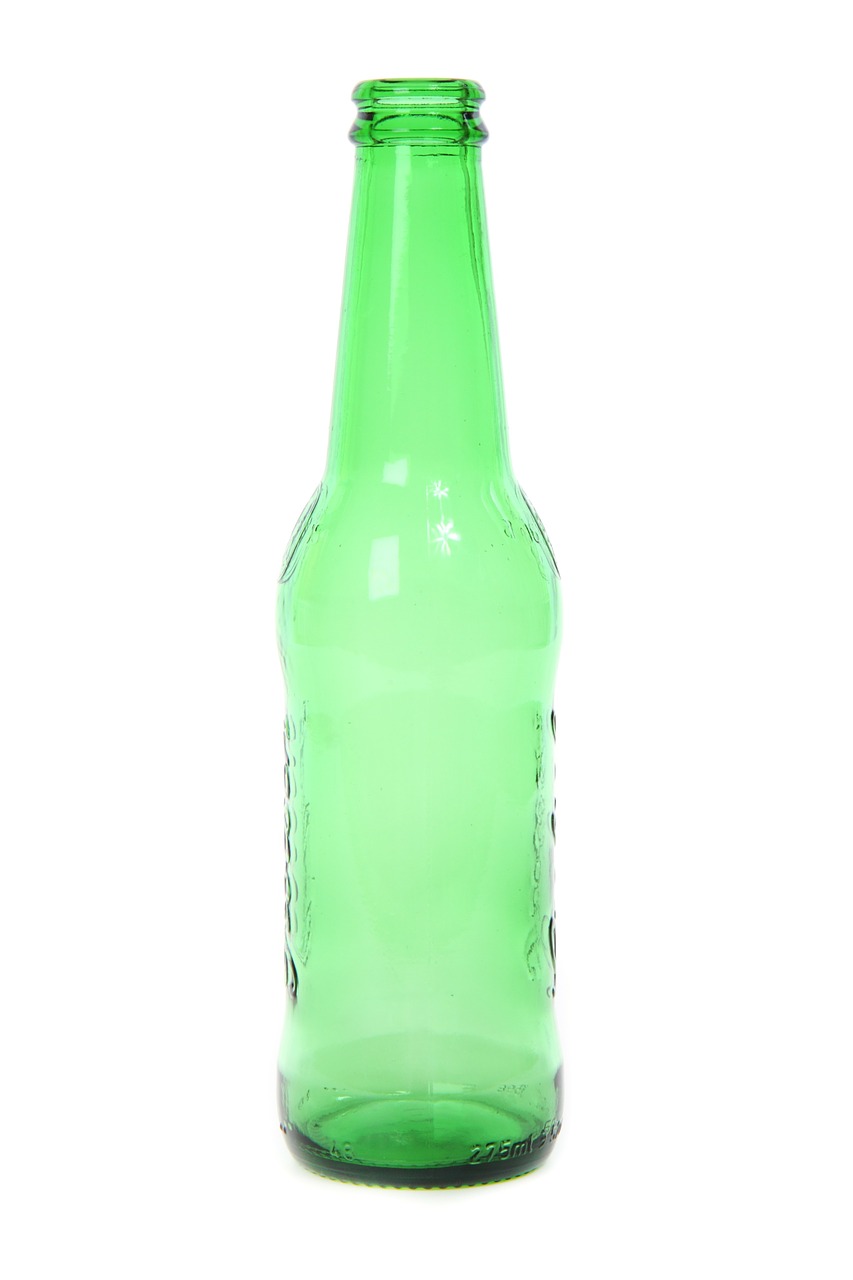 Copyright © 2020 Carolina Academic Press, LLC. All rights reserved.
Intent to Cause Harmful or Offensive Contact
Copyright © 2020 Carolina Academic Press, LLC. All rights reserved.
White v. Muniz
Facts

Issue

Single intent vs. Dual intent

Holding
Copyright © 2020 Carolina Academic Press, LLC. All rights reserved.
Such Contact Results
Copyright © 2020 Carolina Academic Press, LLC. All rights reserved.
Such Contact Results
Causation	
Contact
Harmful or offensive contact
Reynolds v. MacFarlane
Facts
Issue
Holding
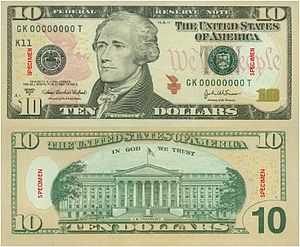 Copyright © 2020 Carolina Academic Press, LLC. All rights reserved.
Problem 2.3
Edward thrusts his placard about an inch from Edward’s face.
The breeze from the sign blew back Edward’s hair a little bit.
Could Edward establish the contact requirement?
Copyright © 2020 Carolina Academic Press, LLC. All rights reserved.
Copyright © 2020 Carolina Academic Press, LLC. All rights reserved.
The set of 486 PowerPoint slides is available upon adoption. If you are a professor using this book for a class, please contact Rachael Meier at remeier@cap-press.com to request your slides.